بسم الله الرحمن الرحيم
Prof  DR. Waqar Al – Kubaisy
11/24/2020
1
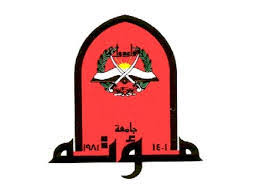 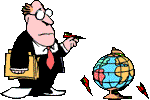 MEASURES OF   
     DISEASE FREQUENCY
Part 1
Prof  DR. Waqar Al – Kubaisy
11/24/2020
2
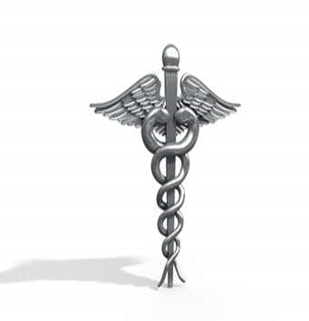 Aims of epidemiological study:-
    1 Controlling or preventing the spread of disease.
               preventing re-occurrence of disease.

   2- Preventing the introduction of disease not Present in the community. 
    3- Eradicating disease already present.
 4- Detecting means for promoting health & efficiency of population in a community
Uses of Epidemiology:-
1-To Describe the distribution & size of diseases   in human population. Age, sex social class…..

2- To Identify etiological factors in the pathogenesis of disease

3-To Provide the data essential for management.

4- To Evaluation and planning of services for the prevention & control and treatment of disease
11/24/2020
3
Uses of Epidemiology:-
To Describe the distribution & size of diseases   in human 
population. Age, sex social class…..
To Identify etiological factors in the pathogenesis  of disease
To Provide the data essential for management.
 To Evaluation and planning of services for the prevention 
& control and treatment of disease
MEASURES OF DISEASE FREQUENCY
A prerequisite for any epidemiologic 
 investigation is quantify the occurrence of disease. 

The most basic & simplest method of expressing disease frequency             simple count.          ♀ 25        ♂ 10
         However 
count data alone have very limited utility for epidemiologists.
No. of student with Tuberculosis(TB)  
             =20 school A
= 30 school B   ????????
To know  distributions and determinants of disease,
it is also necessary to know
The size of the population
11/24/2020
4
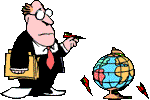 ♀ 25        ♂ 10
♀  200           ♂ 50
100   School     A         
   200   School     B
TB=20 school A
TB= 30 school B
The time period during which the data were collected.

Such measures allows direct comparisons  of disease frequencies in two or more   groups of individuals.     a
Rate
 Ratios 
Proportion
percentage
11/24/2020
5
Rate
 Ratios
Proportion
percentage
Rate
Is the measure of an event, condition (disease, disability  or death)
  with a unit population and 
  within a time period.
20 /100school A
30/200 school B
♀  25/200        ♂ 10/50
a__                      a+b
Basic factors needed to develop rate are 3
1- Numerator ( No. of individual affected , diseased
            20 school A       30 school B

2-Denominator ;the total population of the study, 
               the total No. of group among which the 
        affected(diseased) persons are derived
100   School     A         
 200   School     B
♀  200           ♂ 50
3- Time period   usually year
11/24/2020
6
Cont. .. .Rate
Rate derived by    
Dividing  the number of cases   (the numerator)   20,or 30    by the
 total number capable of experiencing the event 
            (denominator, or population at risk)   100  or  200
                        20/ 100     or 30/200
                                  and 
multiplying the result by   100,1000,or 10000    (constant)
a__                      a+ b
Rate=     Number of cases                                 X 100
          Population of the area in specific time period
A .TB =  20/ 100 X 100 =        or      B.TB=  30/200X 100=
♂ = 10 / 50X100=20%
♀ = 25/200X100= =12.5%
in order to know how many cases accrued for  that  unit of population
11/24/2020
7
Cont. .. .Rate
Rate=   Number of cases                  X 100
  Population of the area in specific time period
a__                      a+ b
In Rate the №.  of cases in numerator is 
subset of the population №. in denominator
Rate=  Number of TB cases  in Jordan 2017         X 100000
         Population of the Jordan in specific time period(2017
Rates are expressed in term of population, also
 are expressed in term of subgroups.♀ or   ♂.
Rate=  № of TB cases among ♂ in Jordan 2019    X 100000 
       ♂ Population in Jordan in specific time period(2019
Rate is defined as the number of cases defined / unit of population / unit of time
11/24/2020
8
There are 3 types of rates  
Crud Rates
Adjusted Rates
Specific Rates For subset or subgroup of total population
High rates as well as low rates provide useful information
 spread, 
transmission. 
cause,      
 control measurements
♀ = 25/200X100= =12.5%
♂ = 10 / 50X100=20%
Example
 TB  is higher  in males   than females population in the same community so
TB  occurrence in males  may  related to 
Smoking, HIV ,drug abuse  or any other factors
a__                      a+ b
In Rate the No.  of cases in numerator is subset of the population No. In denominator
11/24/2020
9
Rate
 Ratios
Proportion
percentage
Ratio
General  definition of Ratio
is the relation in: number degree, or quantity
existing between two independent groups
a__                            b
Ratio is the result of 
one quantity divided by another of a same kind
No. of student with (TB)  
20 school A        
 30 school B
TB ratio school A/school B
20/30=   0.66: 1
TB ♂ ratio to♀
10/25    =0.4      ♂/♀
Ratio 
     Is a relative No. that express the magnitude of one occurrence 
      in relation to the other. (2 independents Groups)
Ratio is less useful than rates in epidemiology  ??????
11/24/2020
10
Ratio is less useful than rates in epidemiology 
as the time element is missing, making the result more generalized finding
All Rates can be viewed as ratios, 
                           but 
ratios are not necessarily Rates
a__                            b
In Ratio the numerator is not included in the population defined by the denominator 
20/30                                   10/25
In Ratio the numerator is not part of the denominator population
11/24/2020
11
Proportion  & percentage
Rate
 Ratios
Proportion
percentage
The proportion
Is a relation between the amount , No., size or  degree of 
  one thing and the amount, size, No., or degree of another.     ????
In epidemiology  
a proportion is a  ratio in which the numerator is included as part of denominator.  ????
In strict definition the proportion 
      must fall within the range of   0.0 to 1.0.
The impotent difference between a
 ratio and proportion   is that 
the numerator of a proportion is included in the population defined by the denominator.
11/24/2020
12
Epidemiological Measures of Health Status
Measurements of disease frequency
There are two types of rates:
Rates of morbidity (frequency of illness)
Rates of mortality (frequency of deaths)
Sickness -Morbidity  rates
Death -Mortality rates
are used as H. status 
indicator
Morbidity
11/24/2020
13
MEASURES OF DISEASE FREQUENCY
Morbidity Rate
Morbidity is the extend of illness, injuries, or disability 
in  a defined population during specific period of time
In epidemiology three key morbidity
      1 Incidence 
       2-Prevalence
       3- Attack Rate
The measures of disease frequency used most frequently in epidemiology fall into two broad categories: 
                       prevalence and
                        incidence.
11/24/2020
14
morbidity
Incidence 
  Prevalence
   Attack Rate
Incidence
Incidence is the No. of new cases of disease which came into existence within a certain period of time 
 per specific unit of population.
it is the No. of new cases of a disease occurring  in 
       a specific population in a  specified time period
Incidence rate =The number of persons developing a
                        disease (new cases) in a specific time and locality X1000
                                         total number of population  at risk
Incidence of disease is the number of new cases that occur in a defined population in a specific period of time
*The rate at which new cases of a disease arise
11/24/2020
15
Cont.  ……Incidence
Incidence =Number of new cases of a disease occurring in the 
                      population during a specified period of time    ×1000
                Number of persons exposed to the risk of developing the 
                  disease during that period of time
The incidence of a particular disease could therefore be 
expressed as, say, 5 per 1000 person per year
The incidence of a disease quantifies the rate of new events or cases of a disease that develop in a population at risk during the specified time interval. 
It permits to calculate the probability (risk) of each individuals to become ill in a set period of time.
11/24/2020
16
Example
Cont.  ……Incidence
A study done on  1000 school children  during 2018 found  20 with TB.  By follow up the school children during 2019  the number of students with TB was  28
New cases   were 8    =  28-20= 8
Incidence  new cases only 2016  =  8/1000 X 1000
Incidence = 8/1000 population
Incidence rate =       
         №  of new cases of a disease within a 
             population in a given time period        X 1000
     № of persons exposed to risk of developing
          the disease in the same time period
Incidence rate:
The rate of developing the disease
It is of value for searching for the causes of the disease.
11/24/2020
17
Cont.  ……Incidence
1-An incidence rate can be used to
   Estimate the probability of or risk of developing a disease during a specific time period
Incidence = 8/1000 population/year  

2-As incidence goes up the risk possibility or probability goes up
Time-             Place  -      Person 
Higher Incidence existence of or potential for an epidemic become known and predictable
Incidence rate=absolute risk
Probability of developing a disease
11/24/2020
18
A study done on  1000 school children  during 2018 found  20 with TB.  
By follow up during 2019  the number 
of students with TB 28
Cont.  ……Incidence
Numerator & Denominator in incidence
Numerator
Is the No. of new cases within a time period. 8 cases
Denominator 
the number of population at risk .or under study in the group or population. 1000
New cases   were 8    =  28-20= 8
Incidence  new cases only 2016  =  8/1000x 1000
Incidence =8/1000 population/year
11/24/2020
19
Cont.  ……Incidence
Population at risk be used as a denominator
The incidence of a disease quantifies the rate of new events or cases of a disease that develop in a population at risk during the specified time interval. 
It permits to calculate the probability (risk) of each individuals to become ill in a set period of time.
The midyear population could be used as a denominator
 in diseases affecting the whole community. (cholera, TB)

In other diseases, not everyone in a study population may
     be at risk for developing diseases. (e.g. some diseases are lifelong
     in duration, so that once a person has it, he  will not develop it again; 
     those persons are removed from the denominator)
11/24/2020
20
Population at risk
The people who are susceptible to a given disease are called the population at risk, and can be defined by demographic, geographic or environmental factors. 

An important factor in calculating measures of disease frequency is the correct estimate of the numbers of people under study. 

Ideally these numbers should only include people who are potentially susceptible to the diseases being studied. 
For instance, men should not be included when calculating the frequency of cervical cancer
11/24/2020
21
The population at risk is the group of people susceptible to develop a characteristic.  For example when studying measles, the population at risk used for the calculation should be the children under five years of age, because measles is rare after that age. The population at risk is used as the denominator when calculating proportions or rates
Population at risk
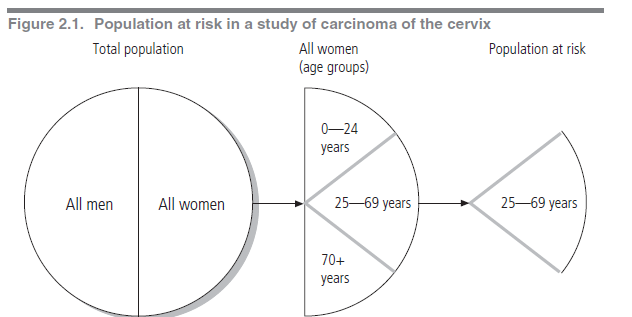 11/24/2020
22
2  Attack rate:
A specific  form of incidence rate in which there is a limited period of risk as in: 
cases of epidemics reflecting the virulence of the organisms.
3 Secondary attack rate:  = №. of secondary cases  x100
                                               №. of susceptible
This rate is used to measure the ease of communicability in case of communicable diseases
*The length of incubation period is important to identify the secondary cases.
*Immune Individuals (whether due to natural infection or immunization) should be excluded from the denominator
11/24/2020
23
morbidity
Incidence 
  Prevalence
   Attack Rate
Prevalence
Prevalence
is the № of  All cases of disease,, or condition, present at a particular time , in relation to the size of population from which it is drown.
Prevalence means ALL. (Old+ New)
Prevalence 
quantifies the proportion of individuals in a population who have the disease at a specific time
Prevalence: in the number of cases of a disease present in a defined population at a given point of time
*Proportion of a population already affected by a particular disease at a particular time
11/24/2020
24
A study done on  1000 school children  at  Al-Karak , during 2018 found  20 with TB.  By follow up during 2019 the number of
 students with TB 28

Incidence  new cases only 2019  =  8
 prevalence ??          2018
 prevalence ??         2019

Prevalence 2018  = 20/1000x1000=20/1000population/year
Prevalence 2019  =28/1000X1000=28/1000population/year
Thus, prevalence can be thought of as the status of the disease in a population at a point in time and as such is also referred to as point prevalence
11/24/2020
25
example, 
 visual examination survey conducted in Al Karak among
 individuals , 52 - 85 years of age, during  2017
310 of the 2477 persons examined had cataracts at the time of the survey. ???????
The prevalence of cataract in that age group was 
 
  

  

310 / 2477 X100 ,=12.5% prevalence of cataract among population aging  52 - 85 years in Al Karak during  2017
P = № of existing cases of a disease  X 100
  total population  at risk at a given point in time
11/24/2020
26
Prevalence is controlled by two elements 
No. of individuals who have been diseased in the past

 the length or duration of the illness.
Duration   and   
  Incidence
Prevalence will vary in direct relation
Prevalence
duration of the illness
Prevalence
incidence
11/24/2020
27
Relationship Between Incidence and Prevalence
Recovery
Death
Incidence
Prevalence
Pot
Incidence is all new cases of the disease. 
They enter the prevalence pot. 
 If no cases leave the prevalence pot, it continues to Fill, adding to the number of cases unless
 some cases either recover or die reducing the prevalence.
11/24/2020
28
Relationship Between Incidence and Prevalence
Prevalence = I * D
Recovery
Death
Incidence
I = incidence
D = duration
Prevalence
Pot
Duration   and   
  Incidence
Prevalence will vary in direct relation
11/24/2020
29
Prevalence
Factors influencing prevalence rate
Incr by:
longer duration of disease
prolongation of life without cure
Increase in the incidence of the disease
Immigration of cases
out migration of healthy people
improved diagnosis
Better reporting 
Better reporting
Decreased by:
short duration of disease
high case-fatality rate from disease
decrease in incidence
in-migration of healthy people
Emigration of cases
improved cure rate
Immunization prevents new cases
Prolongation of non diseased & healthy population
Prevalence
11/24/2020
30
Types of Prevalence
Period Prevalence
 Point Prevalence
A study done on  1000 school children at Al Karak during 2018 found  20 with TB.  By follow up  of school children during 2019 the number of students with TB was  28

 prevalence 20           2018
 prevalence 28         2019
Period prevalence:
Number of cases that occur during a specified period of time
2018 –2019
11/24/2020
31
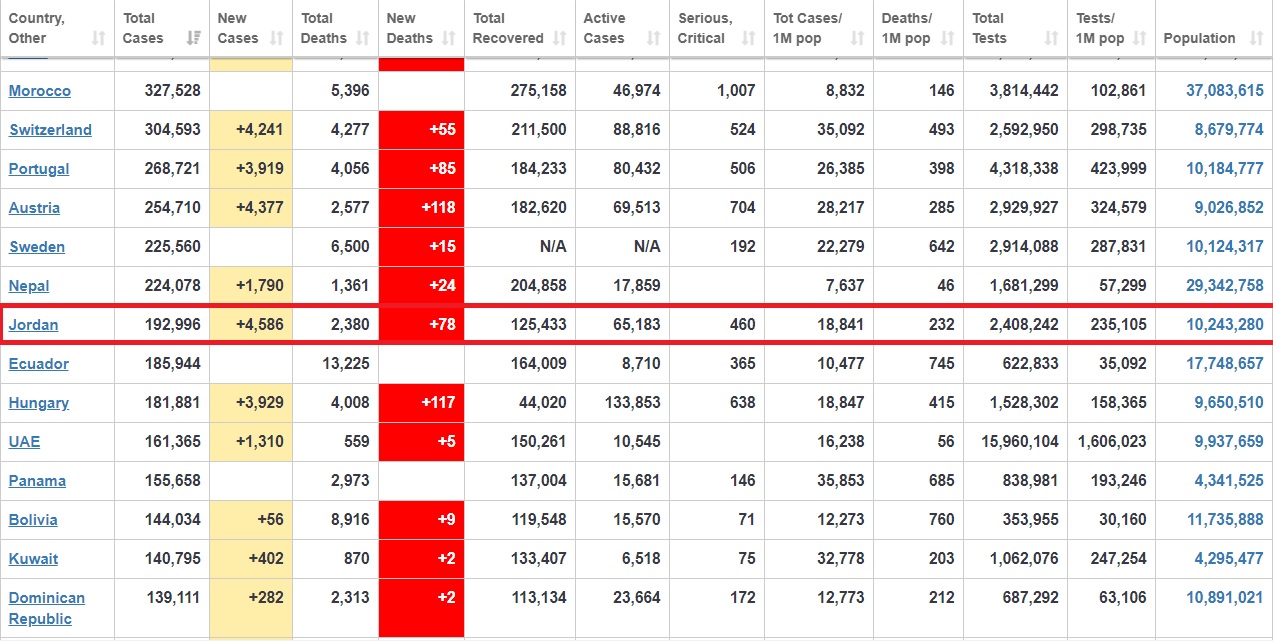 THANK   YOU  ALL
11/24/2020
33